Skill Full Career Mangers
Thoughts
If a High School student asked you for advice about managing their career about:
Making a good choice
Being prepared 
Post Secondary or Trades or Train On-the-job
How to make decisions 
Or anything else  
What advice would you offer them?
The Five Questions of Career Planning/Management
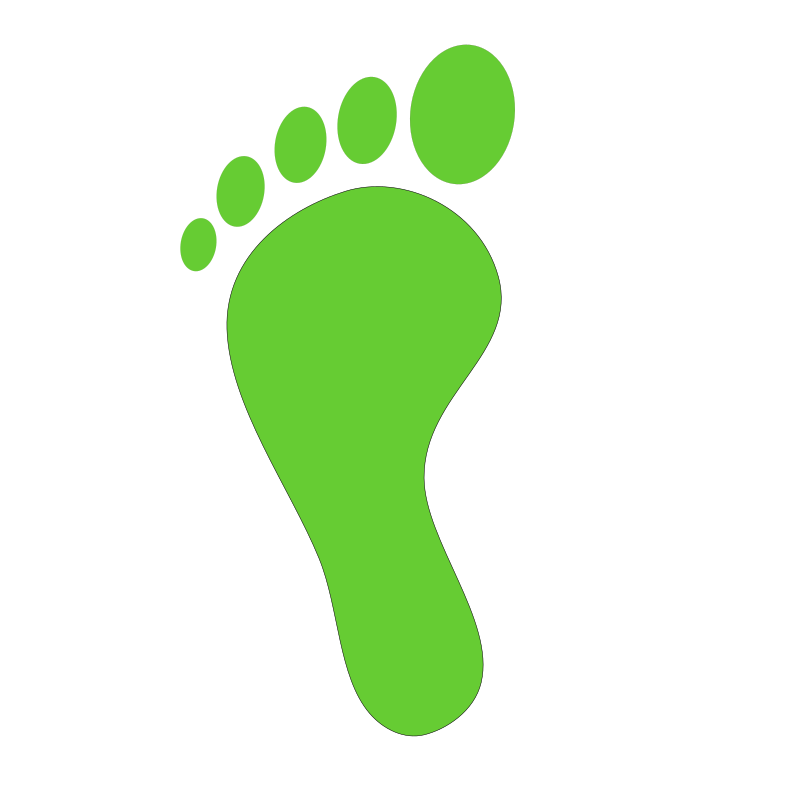 1 Where Am I Now?  
	2 What are my Options and Opportunities?  
  	3 What Choices should I make? 
	4 What do I need to do?
	5 How do I manage to do it?
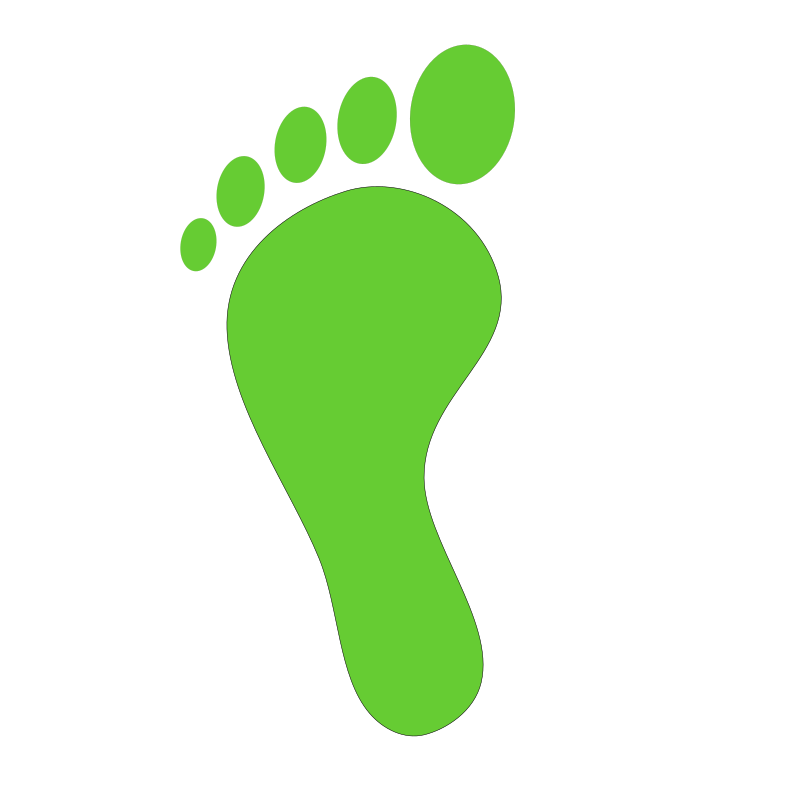 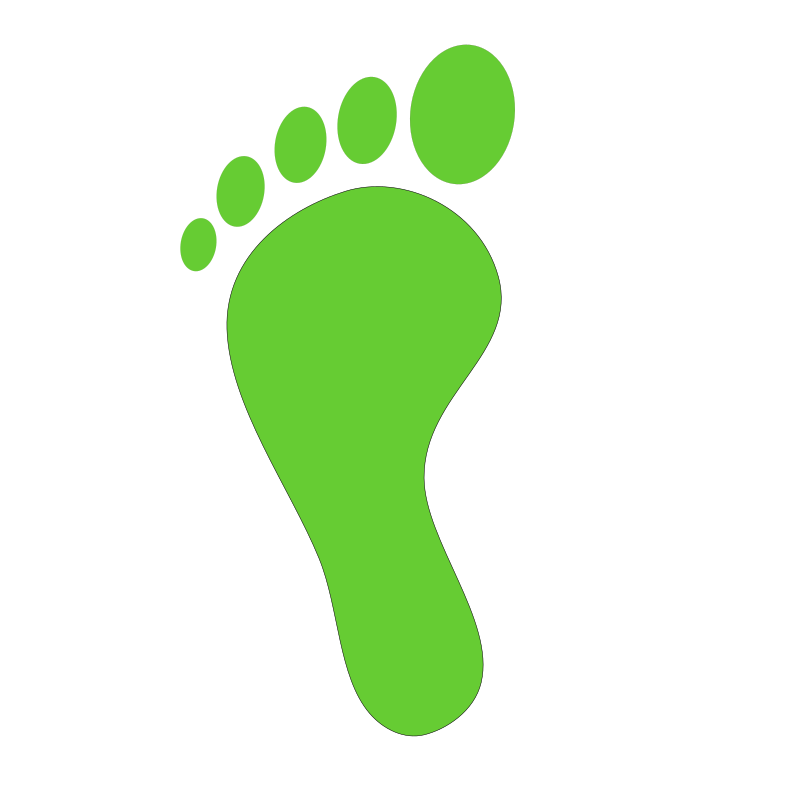 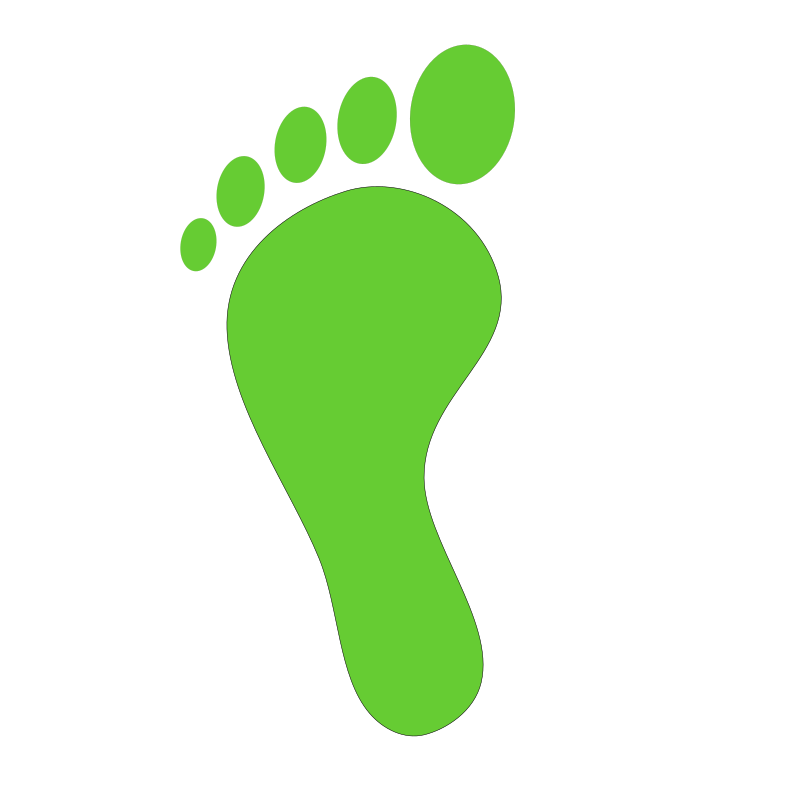 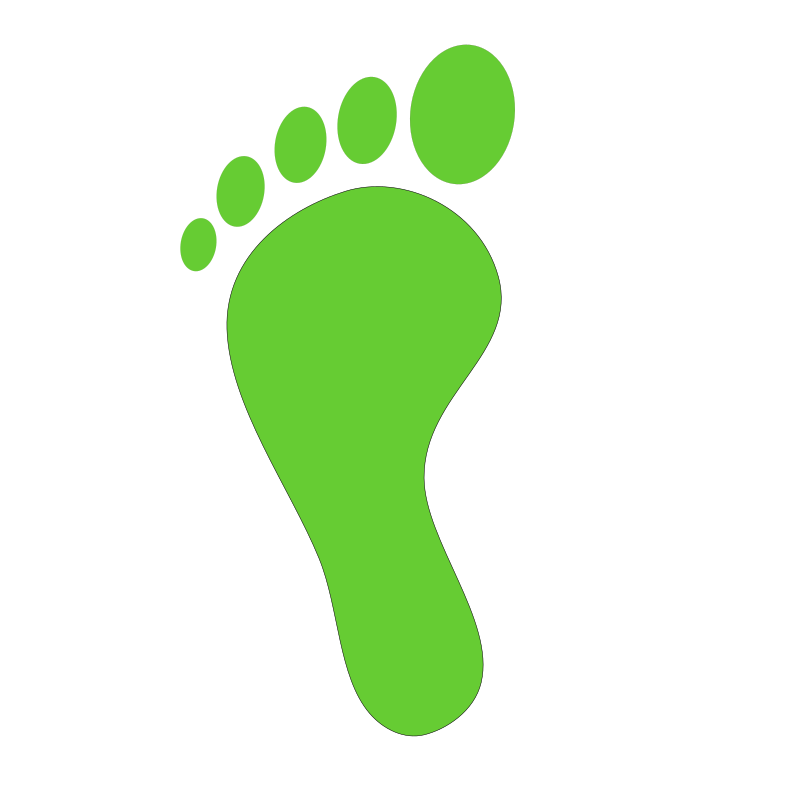 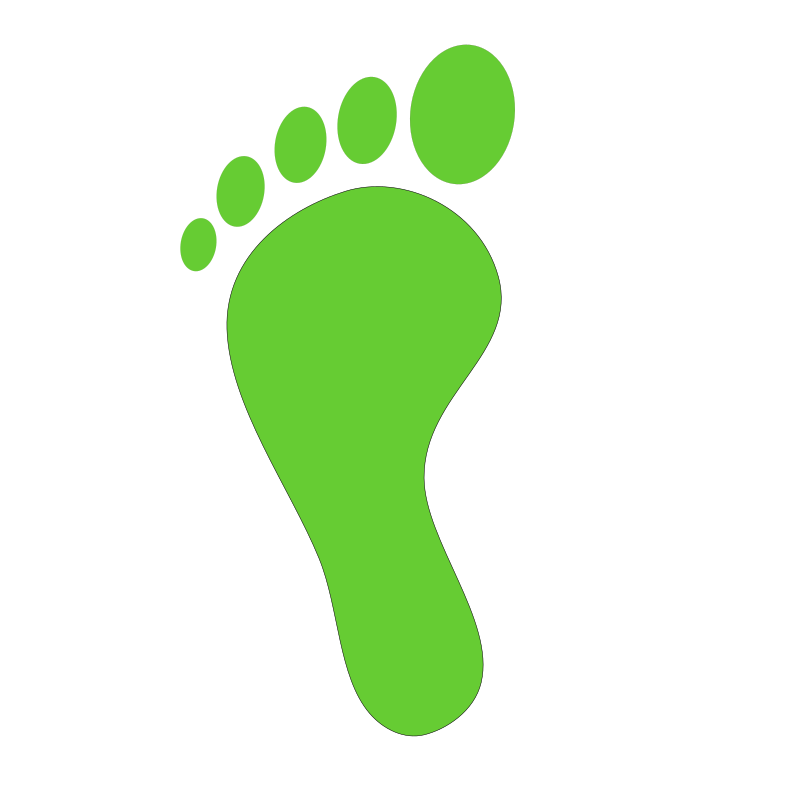 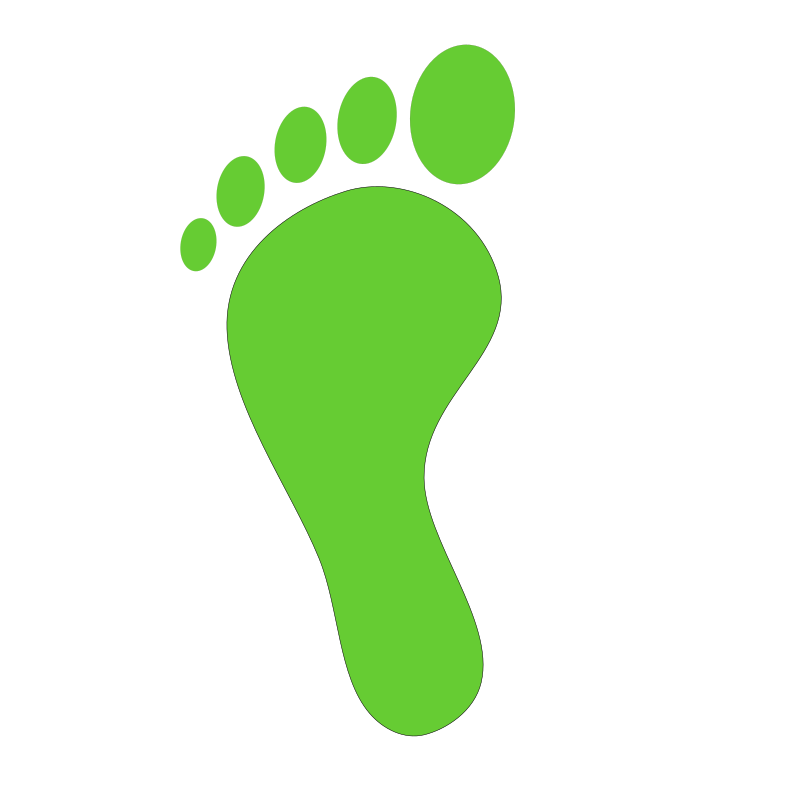 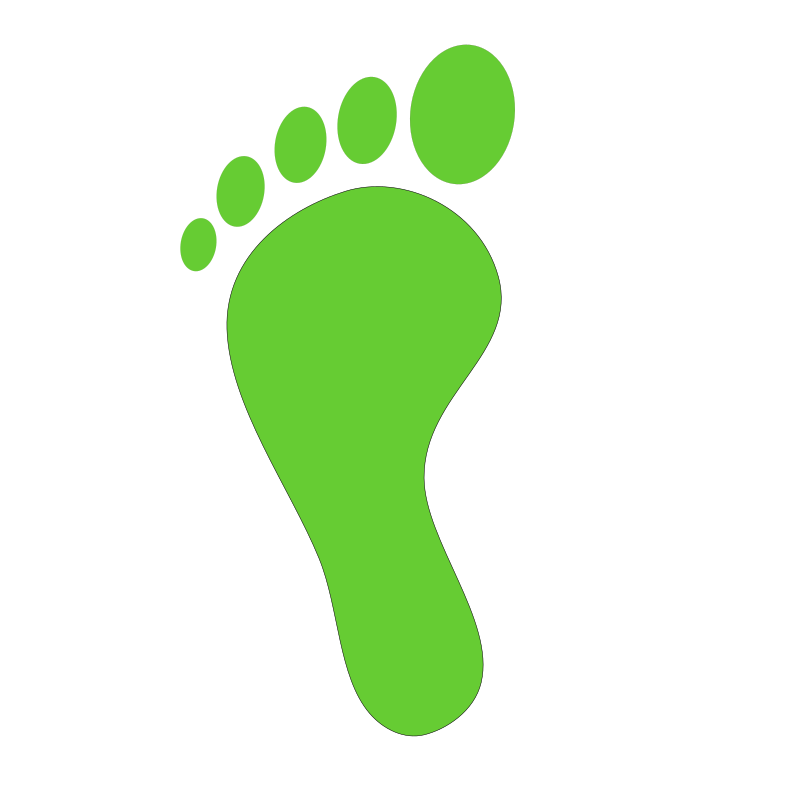 Stage 1 - An Ending
You are letting go of the old 
Sometimes you feel you have to make a change
Sometimes you want to make a change 
The transition can be large, like moving to a new field of work in a new location, or small like, moving to a new employer but doing the same job.
Stage 2 - The Unknown
The unknown is often uncomfortable
It can also feel risky as you are moving away from your normal patterns
Stage 3 - New Beginning
Opportunity has arrived 
Commonly people feel: 
Excited
Energized 
Accepting
The Three Stages
Transition 
The End 
The Unknown 
New Beginning
One of the Troubles
At the point that we are least able to make wise decisions we choose our next career move (The Unknown)
Part of Career Planning is having options and ideas for great transitions before they are needed
On Plans and Planning
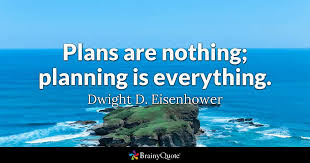 Additional Slides
Introduction to Your Story
The old style occupational assessments 
The new way 
- You define your story 
- Look for all options that fit
- Narrow options down to opportunity
The Career Planning Process
1 What is my Story 			#2 Scope out the Opportunities 
	 Temperament 				 Finding Opportunity 
	 Skills 				 Understanding the Opportunities 
	 Interests 				 Information Gathering
	 Values 				 Talking to Experts  
	 Preferred Futures 
 
 
 
#4 Organize the Campaign 		#3 Charting a Course 
	 Evaluating Results 			 Decision Making 
	 Re-strategizing				 Set Up For Success 		
	 Dealing with Set Backs 			 Building Skills  
	 Play Action Decisions 			 Dealing with Obscurity
	 Job Search / Training Search
Formation  +   Implementation  +   Reflection  
Intuition + Logic
Who has ever purchased a house, car, boat or other big purchase
Log Book
Did we do anything that will be relevant to me as I manage my career in the future? 
What was relevant? Why? 
What was not relevant? Why?
The Ending
Commonly people feel:
A feeling of loss
Anger at the forces / people who caused the change 
A loss of self – I’ve lost part of who I am